FY24 Budget – PROPOSED
Alison Whyte
Executive Director
DC Developmental Disabilities Council
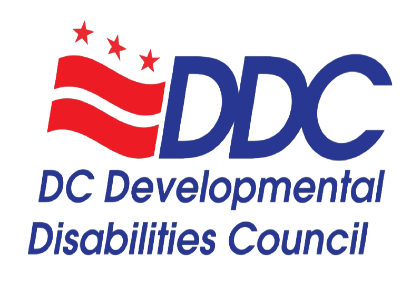 Agenda
FY24 Budget – PROPOSED
Funding Source
Budget Addendum
Timeline
Summary
Vote
FY24 Budget – PROPOSED
2
Timeline
FY24 Budget – PROPOSED
3
Funding Source
FY24 Budget – PROPOSED
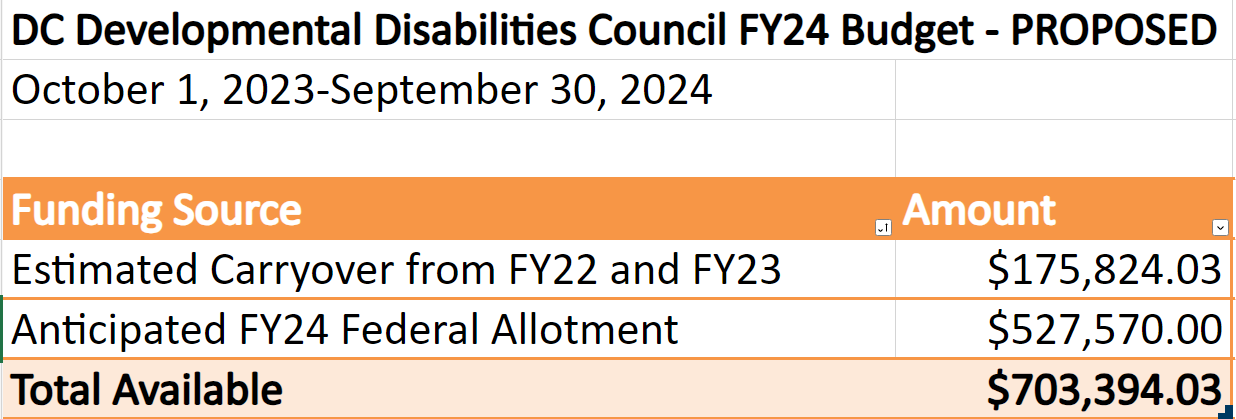 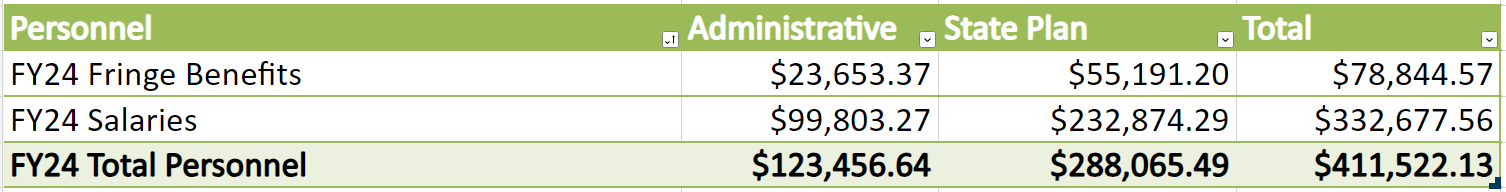 4
Areas of GrowthPrograms and Operations
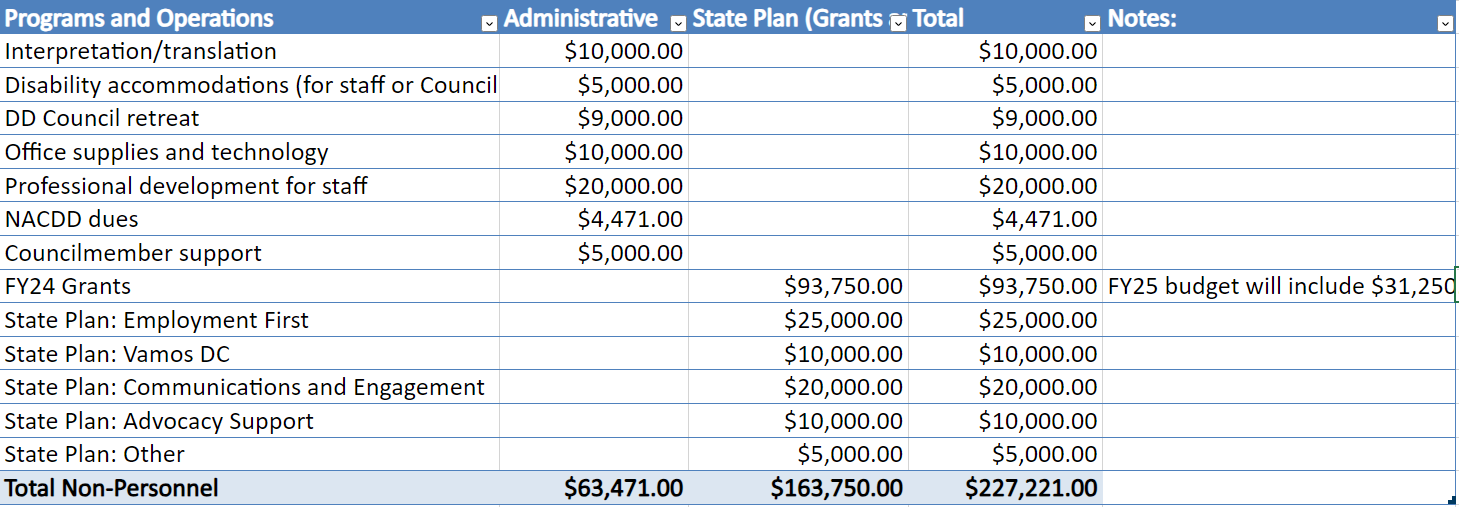 FY24 Budget – PROPOSED
5
Total FY24 Budget
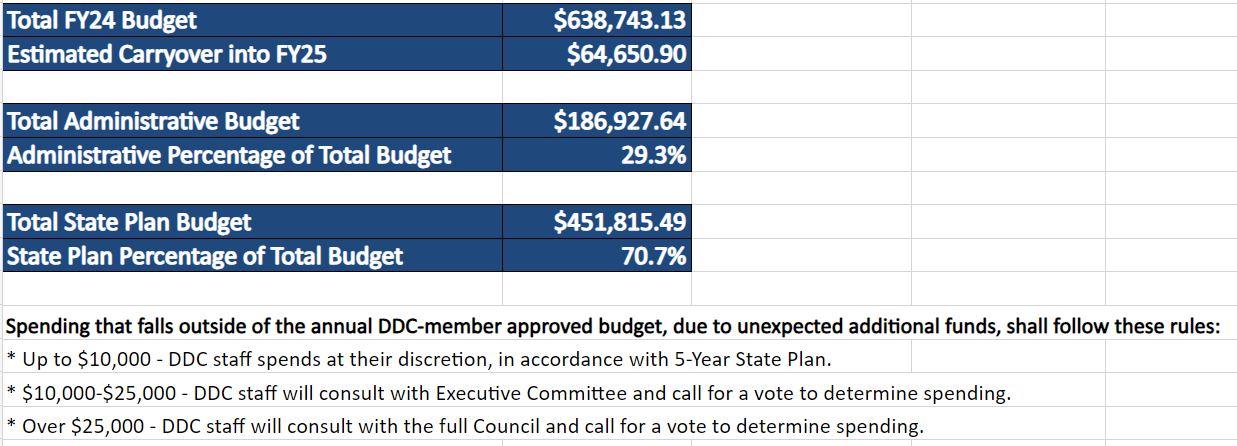 FY24 Budget – PROPOSED
6
Supplemental Grants Budget
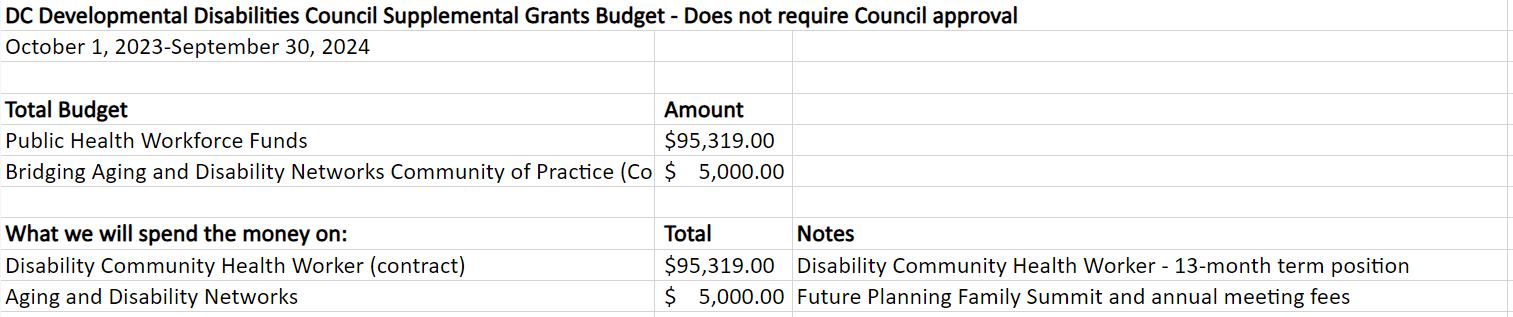 FY24 Budget – PROPOSED
7
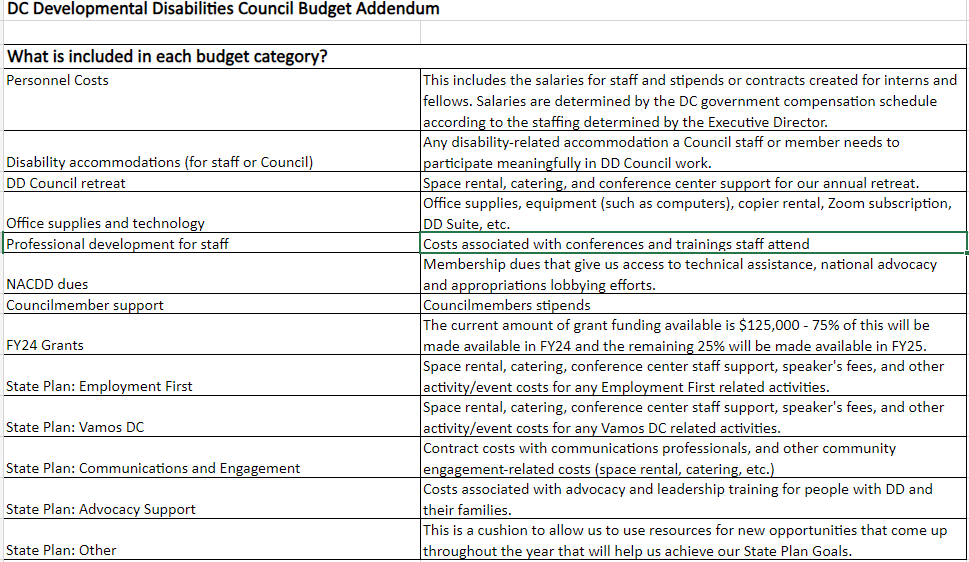 PRESENTATION TITLE
8
Thank you
Alison Whyte
Executive Director
DC Developmental Disabilities Council